ПРАКТИКА ПЕДАГОГИЧЕСКОГО НАСТАВНИЧЕСТВА
МКОУ «СОШ ст. Приближной» 
Прохладненского муниципального района КБР
3 класса
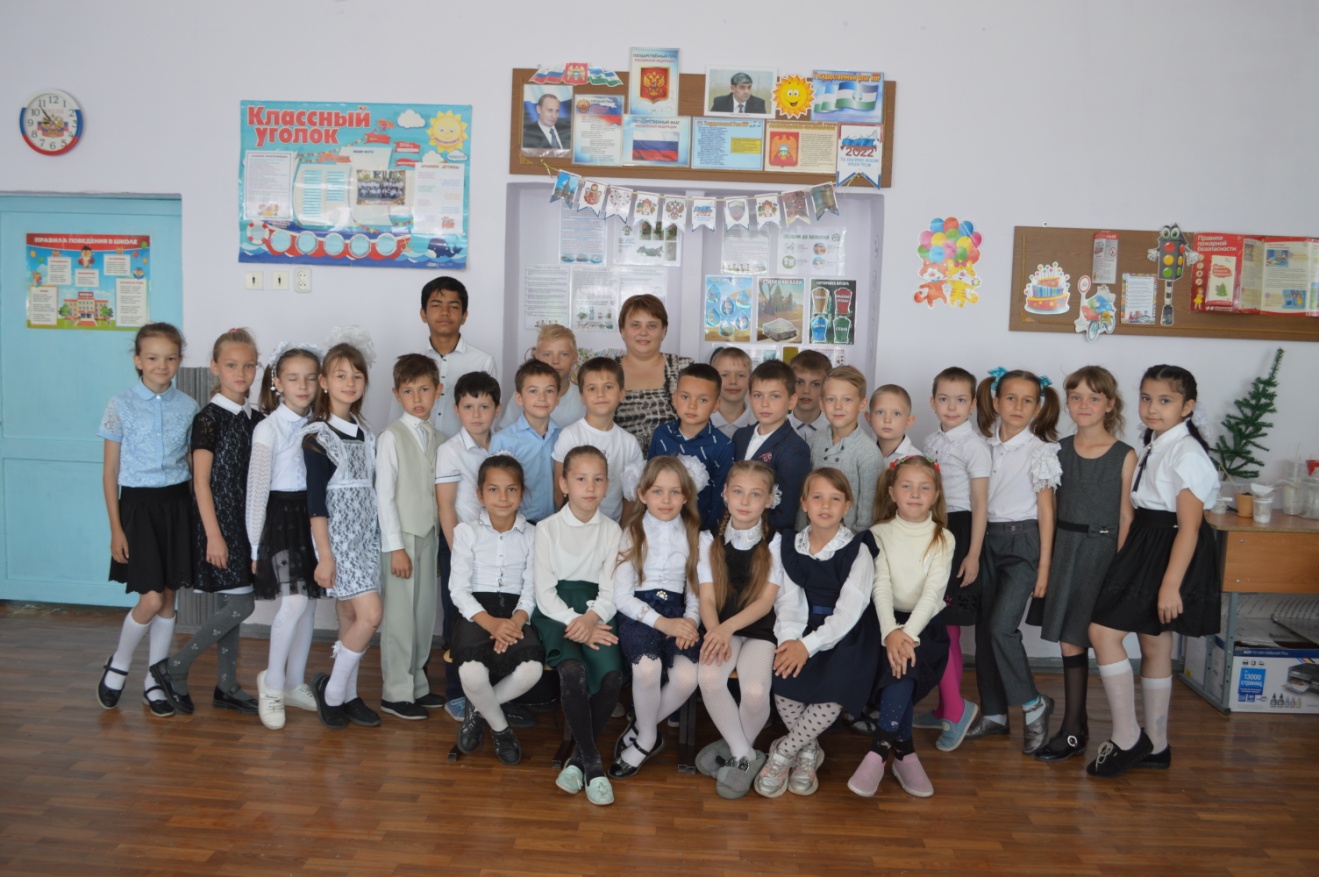 Зимина Елена Викторовна - учитель начальных классов, - классный руководитель.
НАСТАВНИЧЕСТВО -  это
… новый вид деятельности,
… новая роль, 
… ДОЛГОСРОЧНЫЙ ПРОЕКТ
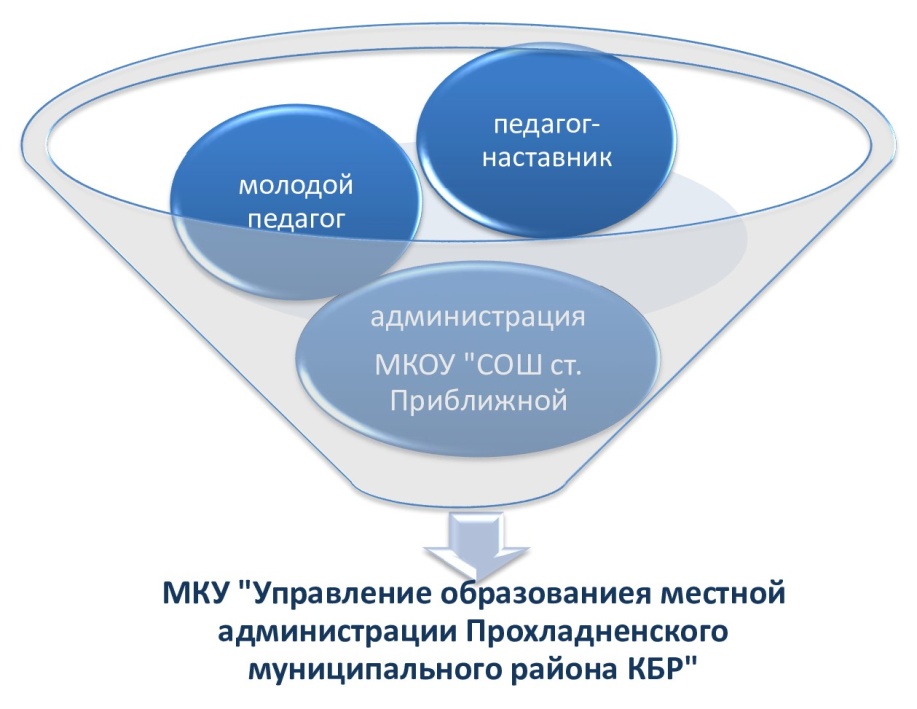 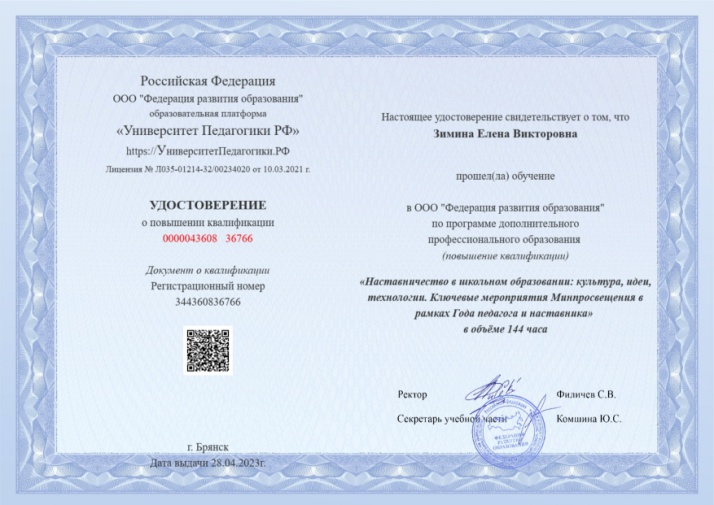 1 класса
Кадырова Полина Евгеньевна- учитель начальных классов, - классный руководитель.
СРОК РЕАЛИЗАЦИИ ПРОЕКТА: 4 года
ЦЕЛЬ:
создание условий для работы и профессионального роста молодого специалиста, способствующих снижению проблем адаптации и успешному вхождению в профессиональную деятельность молодого педагога.
ЗАДАЧИ:
- обеспечить полноценную адаптацию молодого специалиста в коллективе, в процессе адаптации поддержать педагога эмоционально, укрепить веру педагога в себя;
- использовать эффективные формы повышения профессиональной компетентности и профессионального мастерства молодого специалиста, обеспечить информационное пространство для самостоятельного овладения профессиональными знаниями;
- привить молодому специалисту интерес к педагогической деятельности;
- адаптировать молодого педагога к корпоративной культуре, приобщить к лучшим традициям коллектива общеобразовательной организации, правилам поведения в ОО, сознательному и творческому отношению к выполнению своих должностных обязанностей;
- совместно планировать работу с молодым педагогом по включению его в профессиональную деятельность.
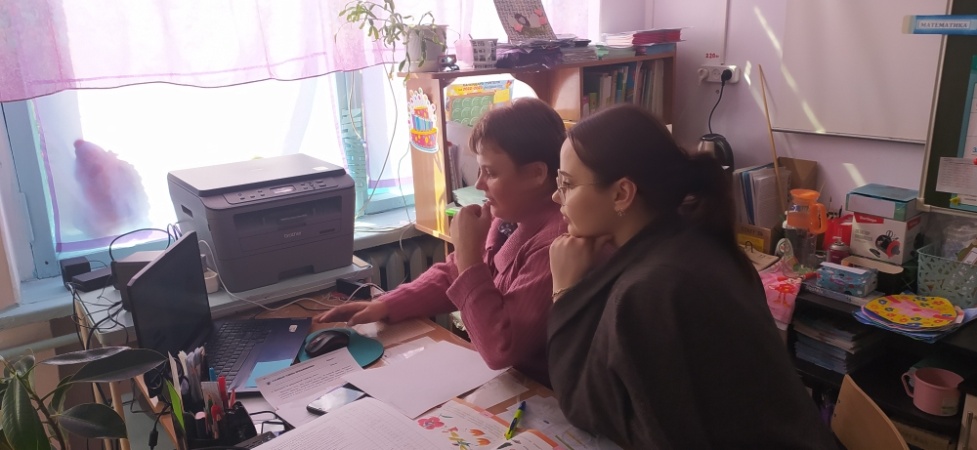 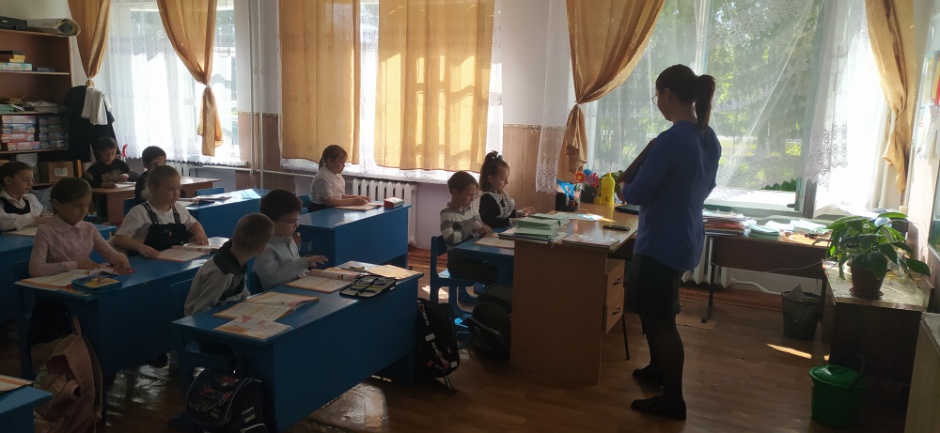 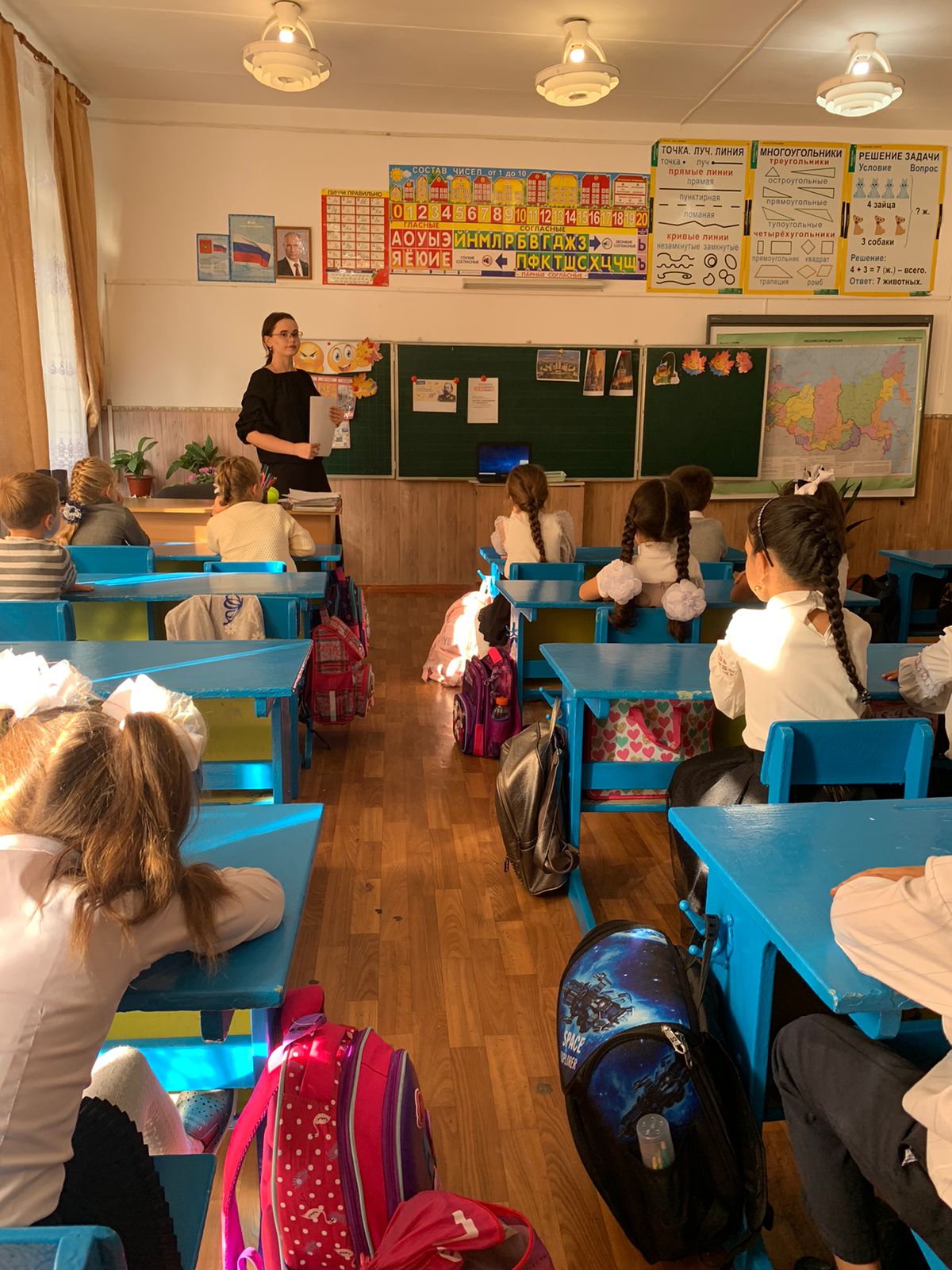 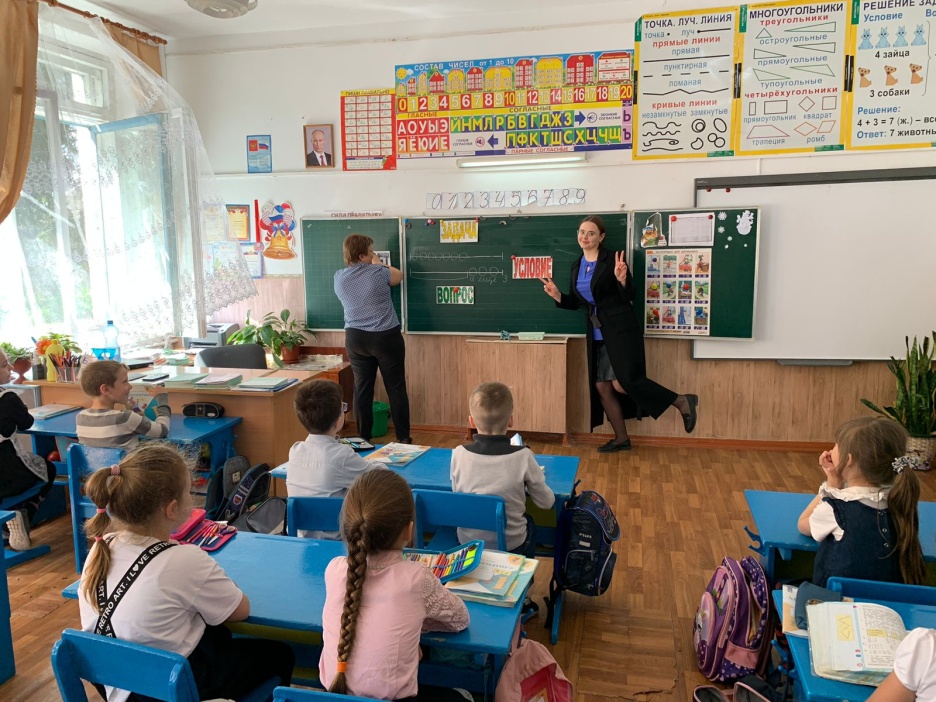 НАПРАВЛЕНИЯ И ОРИЕНТИРЫ
1-ЫЙ ГОД
направлен на…
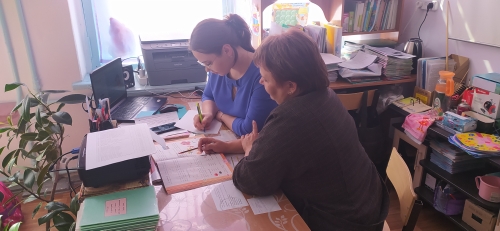 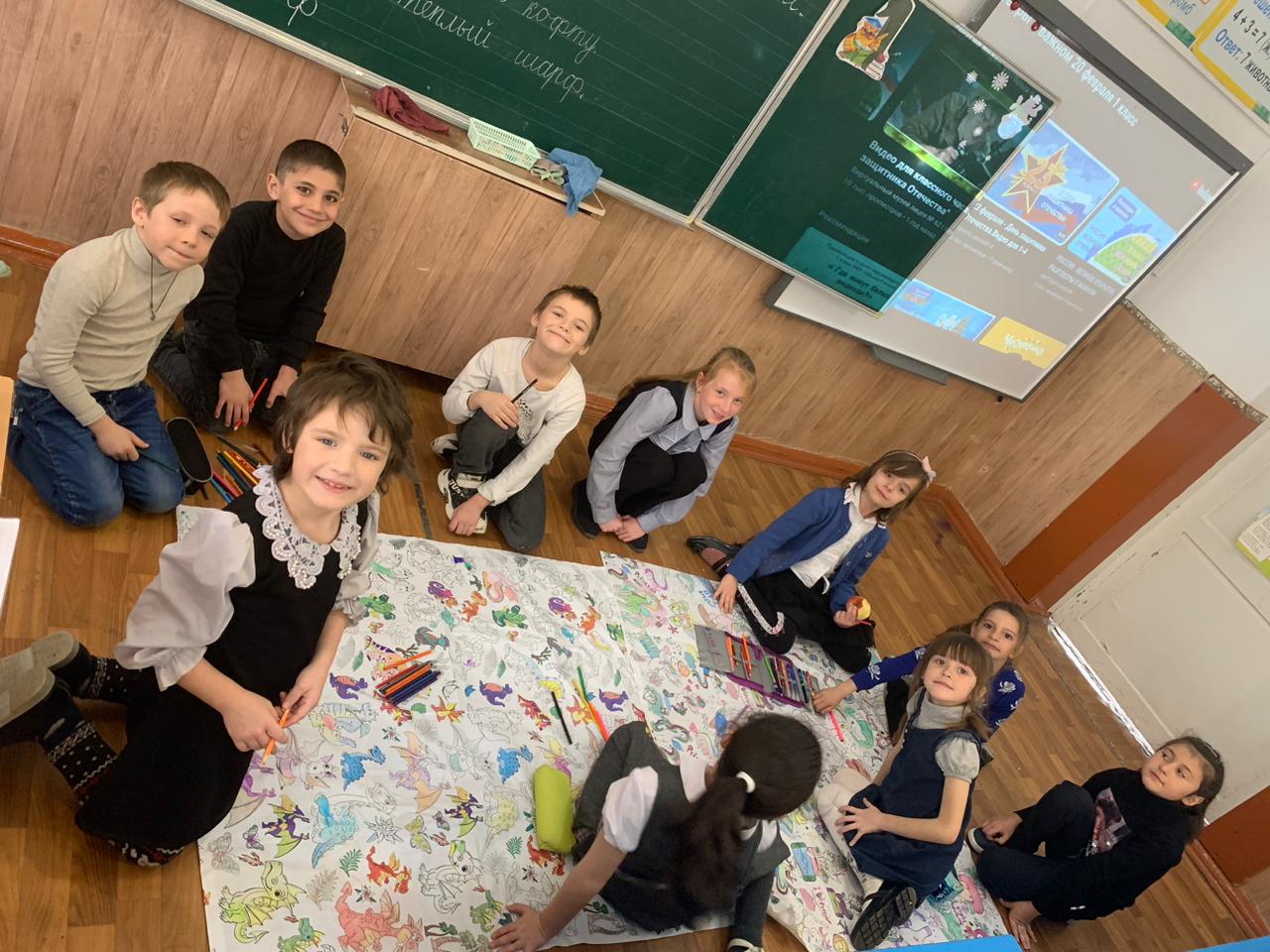 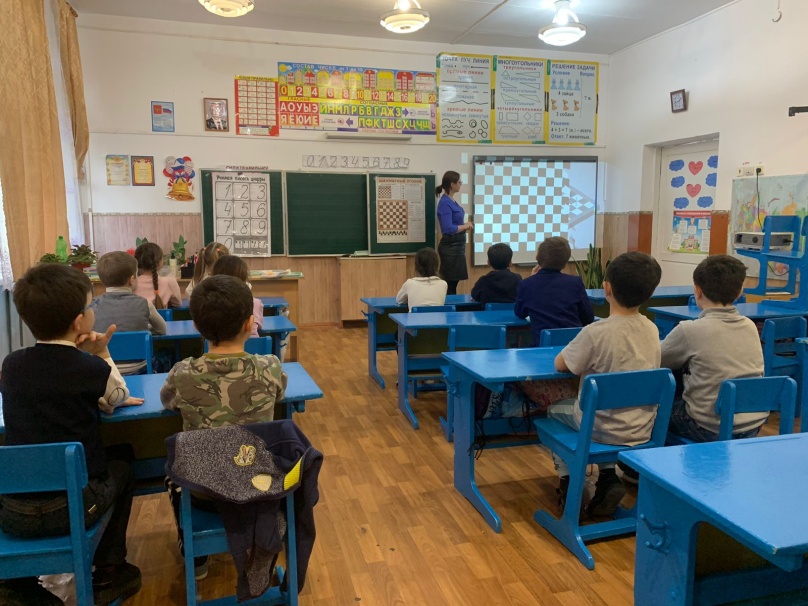 НАПРАВЛЕНИЯ И ОРИЕНТИРЫ
2-ОЙ ГОД
ориентирован на…
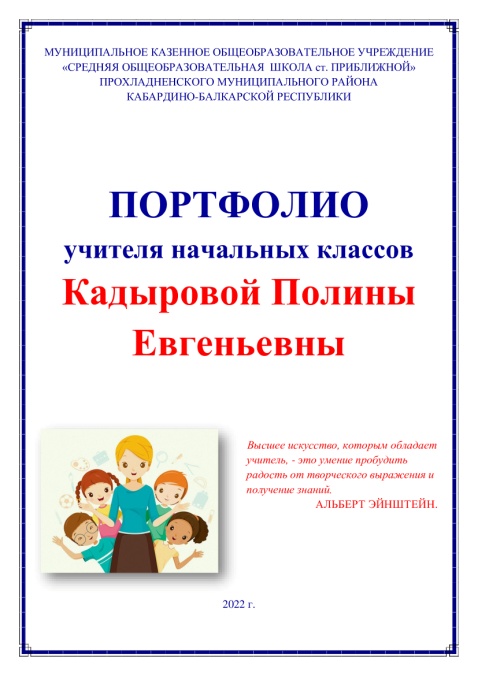 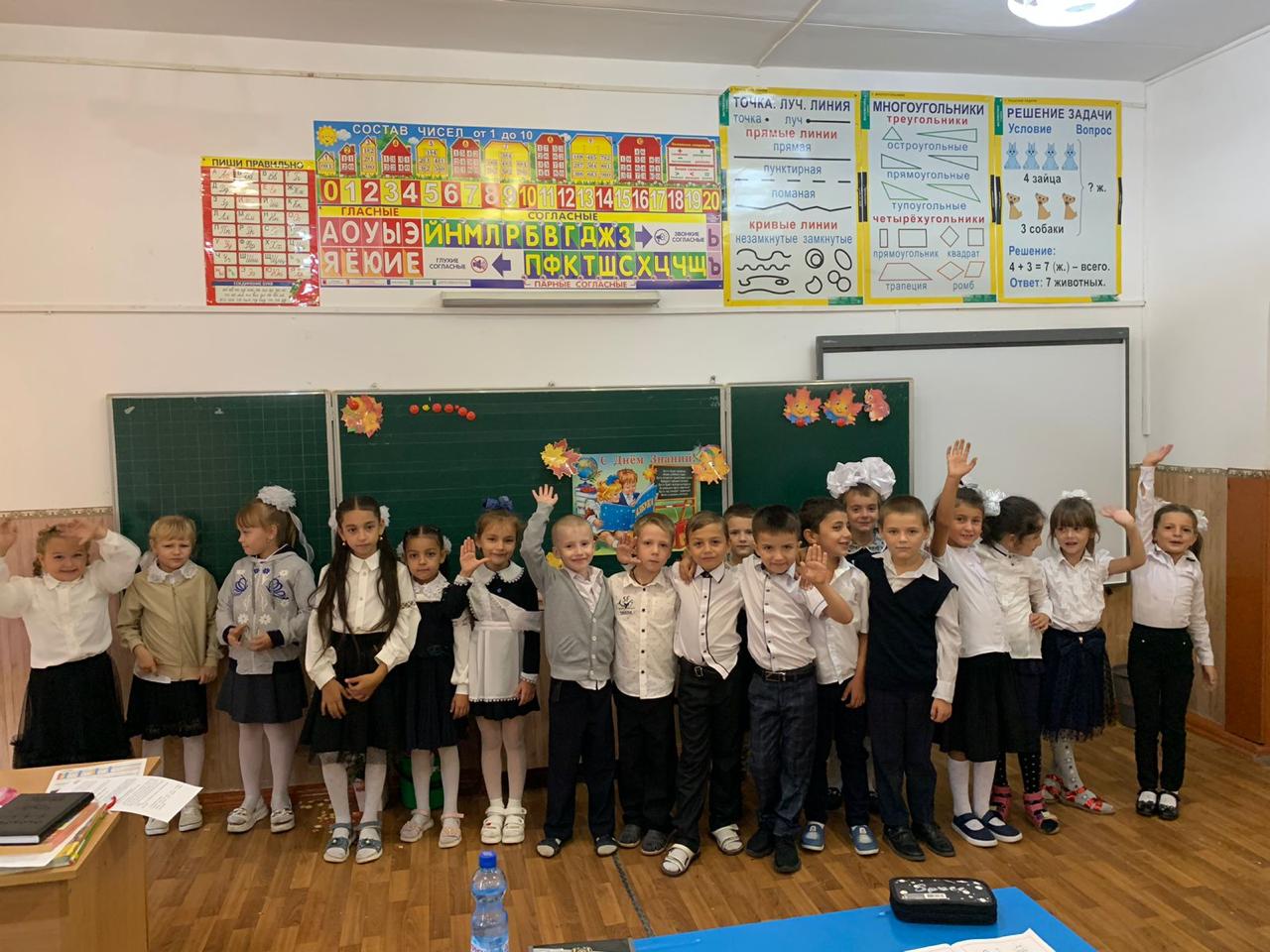 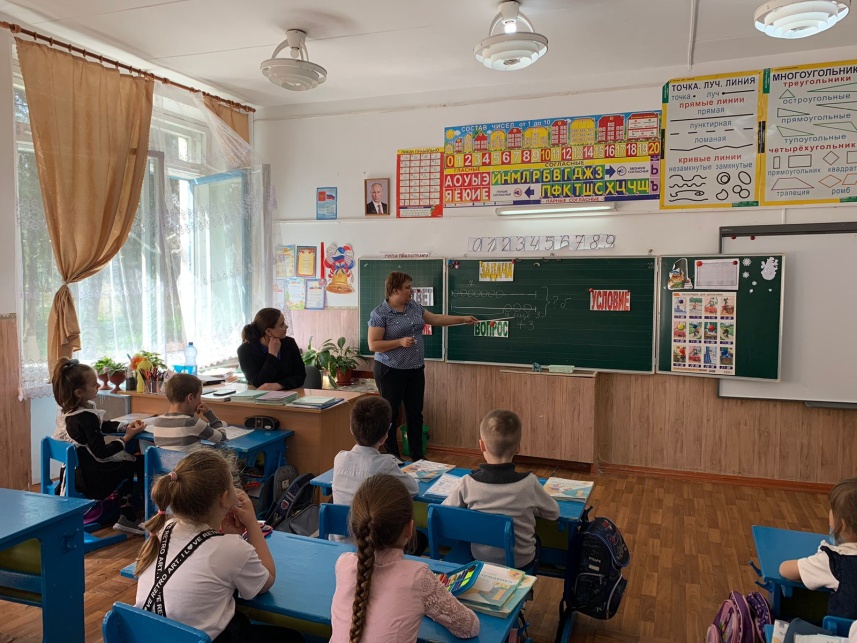 НАПРАВЛЕНИЯ И ОРИЕНТИРЫ
3-ИЙ ГОД
ориентирован на…
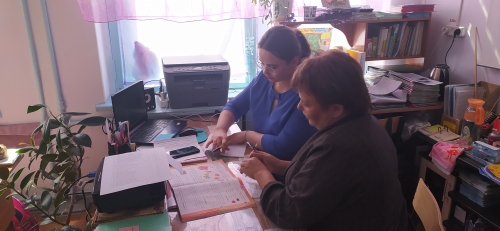 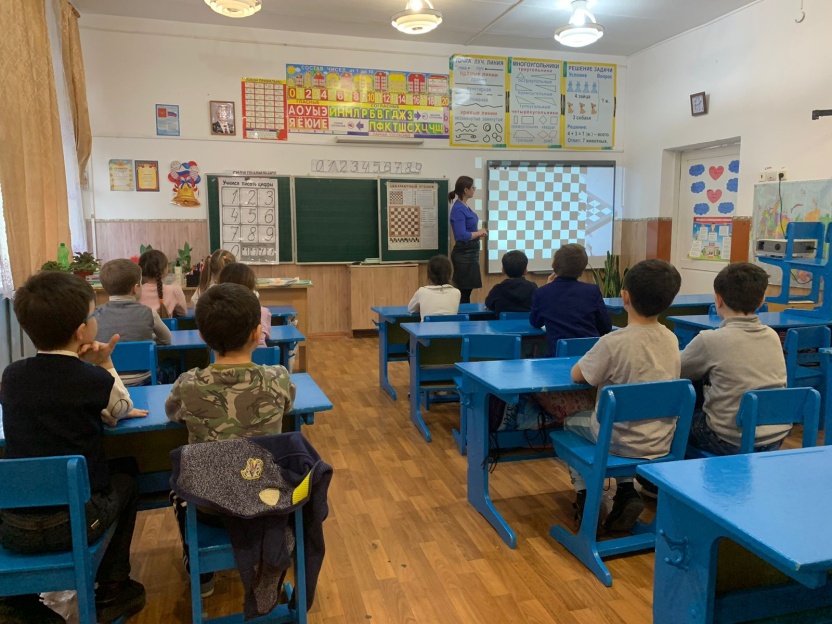 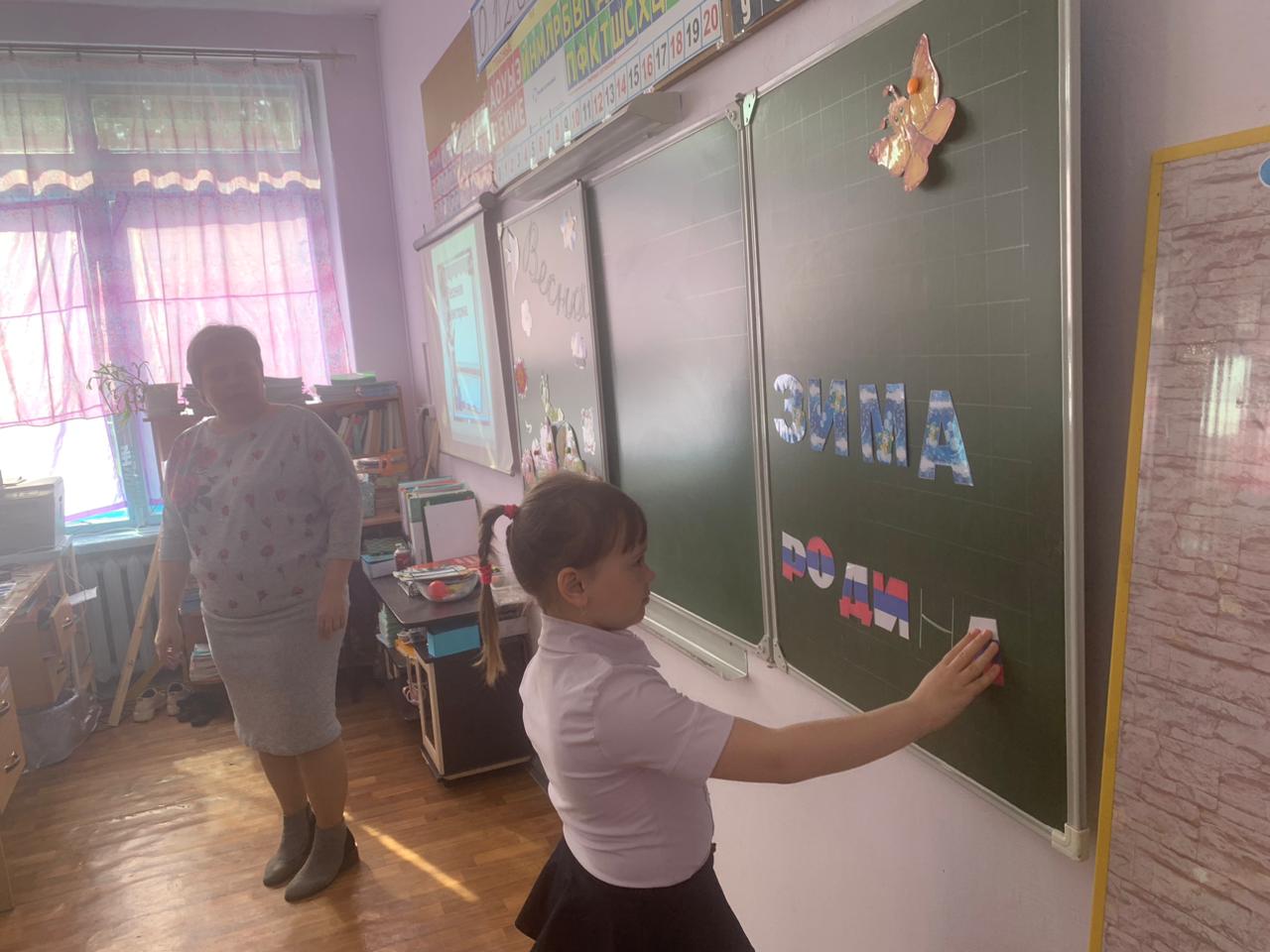 НАПРАВЛЕНИЯ И ОРИЕНТИРЫ
4-ЫЙ ГОД
ориентирован на…
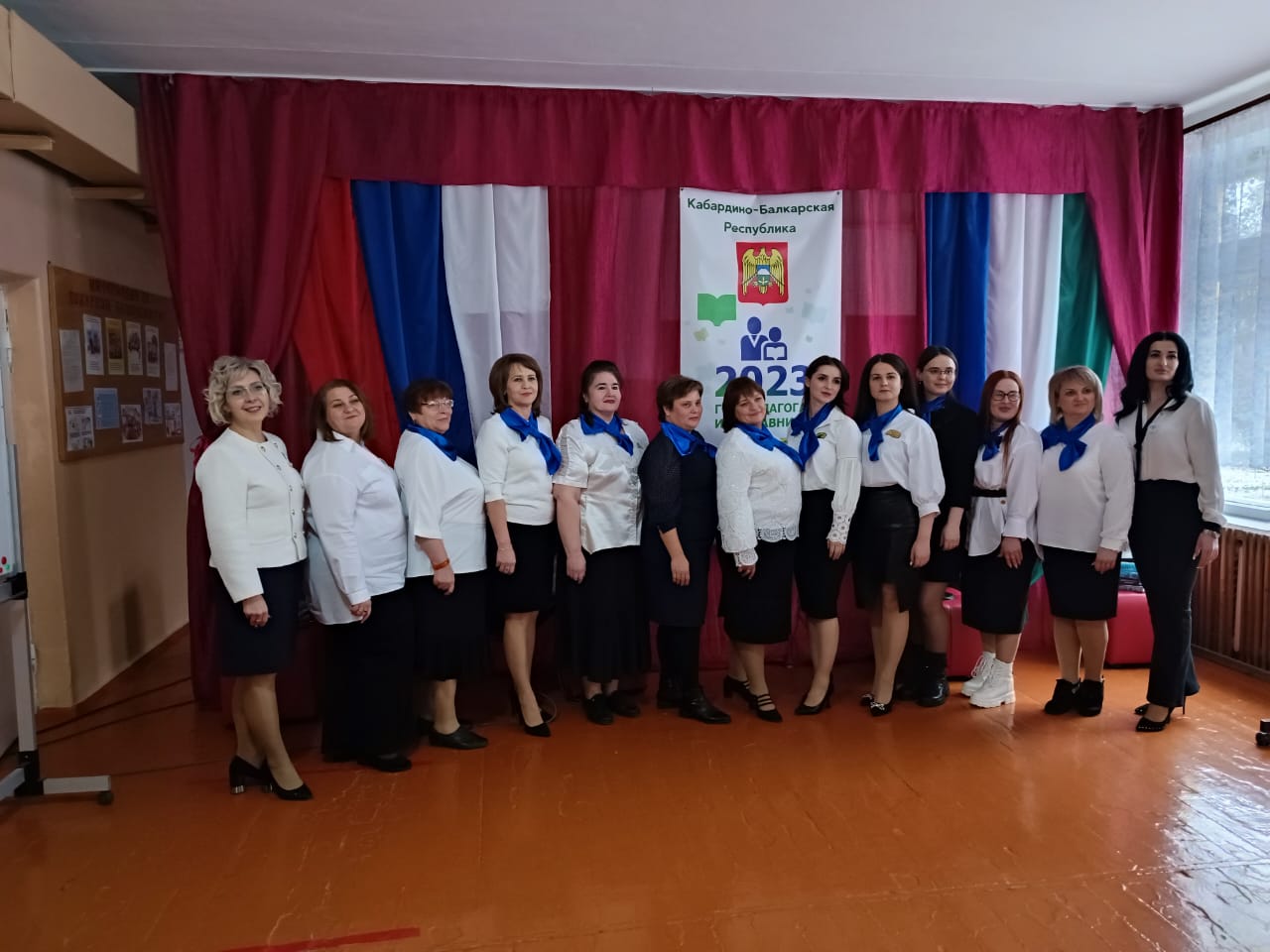 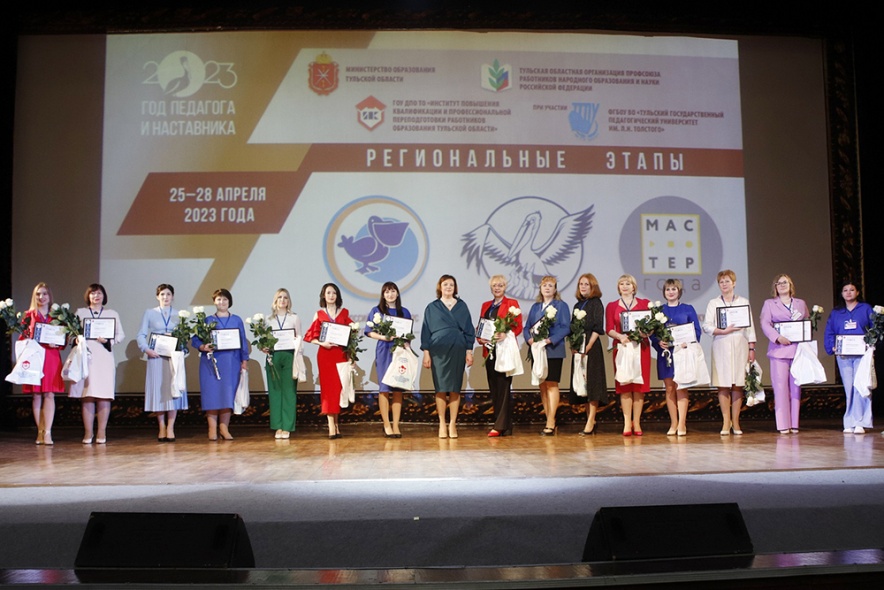 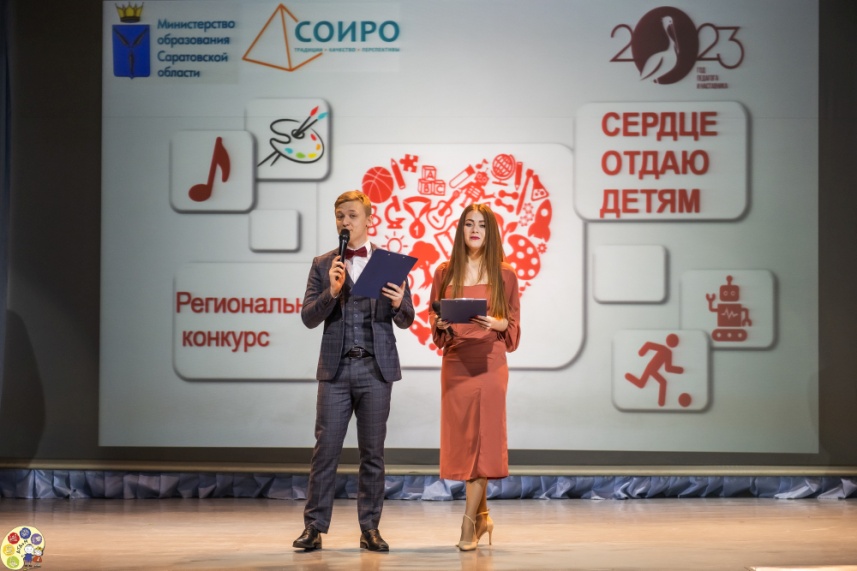 ОЖИДАЕМЫЕ РЕЗУЛЬТАТЫ
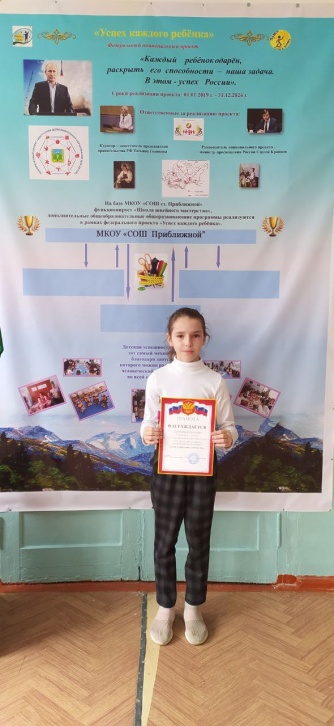 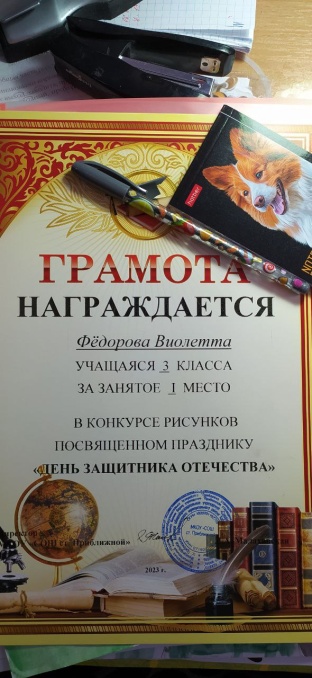 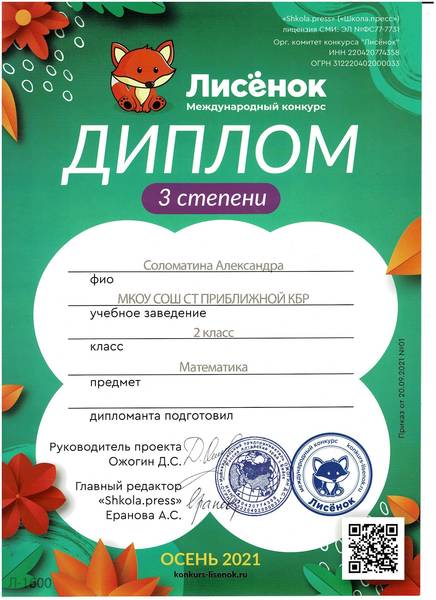 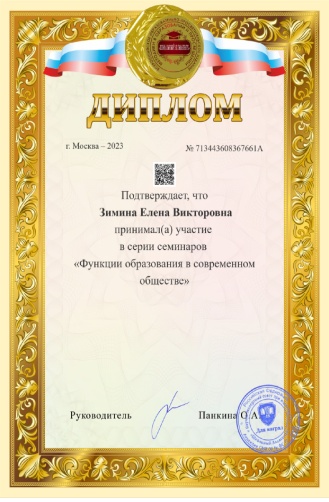 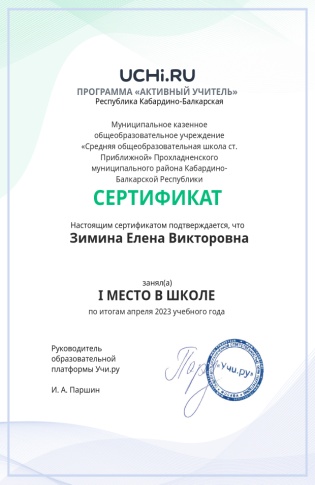 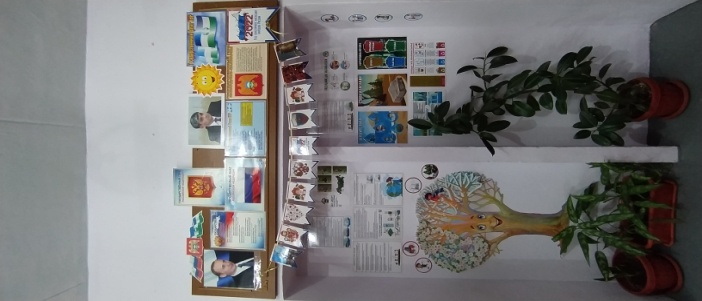 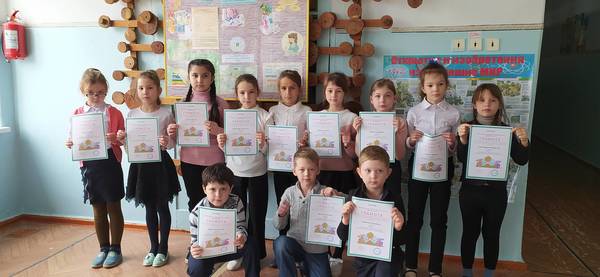 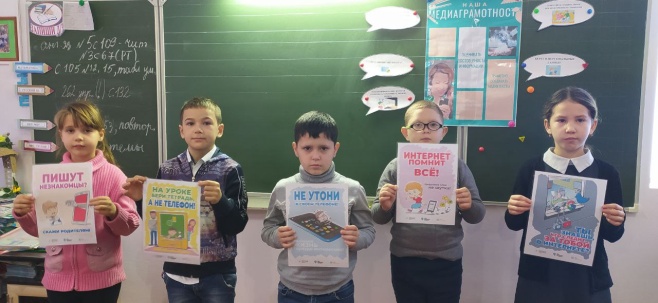 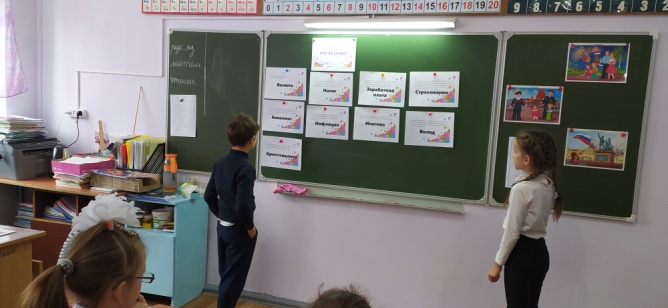 ФОРМЫ РАБОТЫ
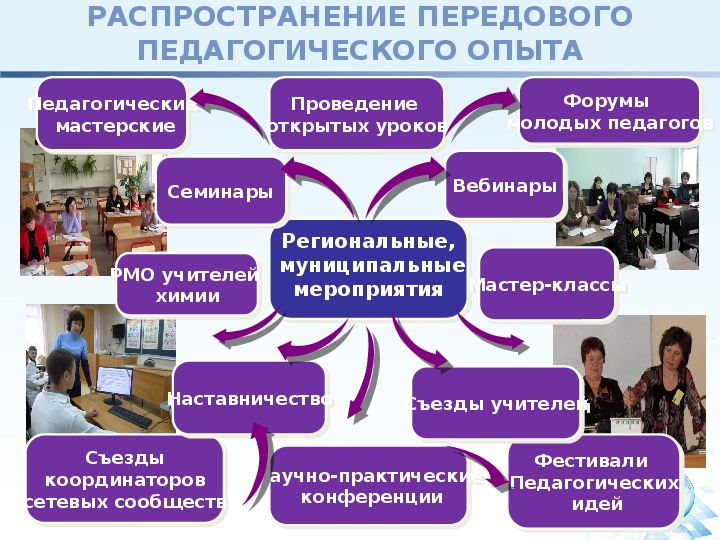 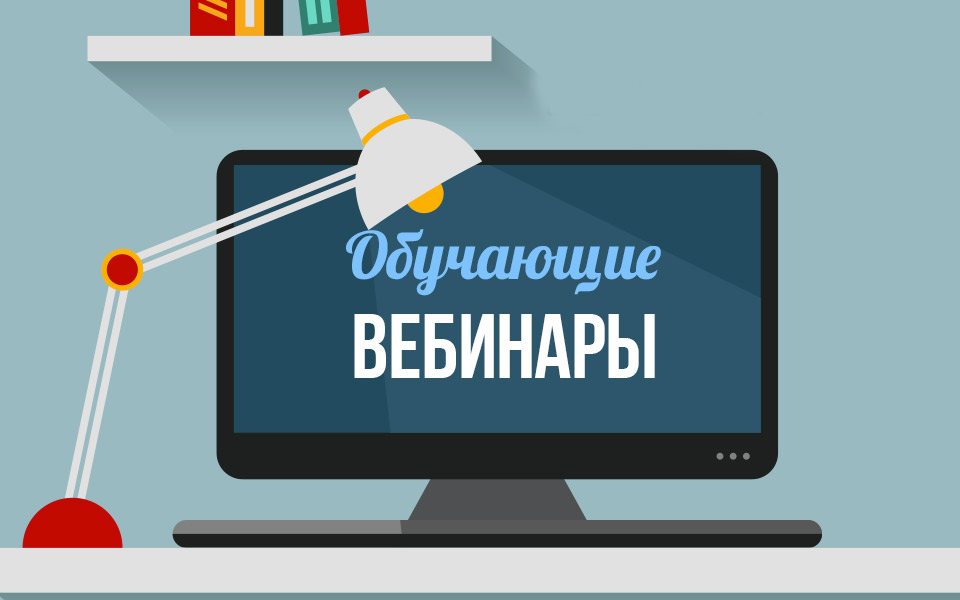 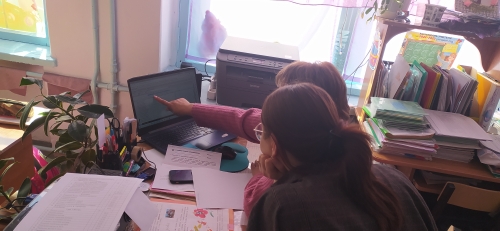 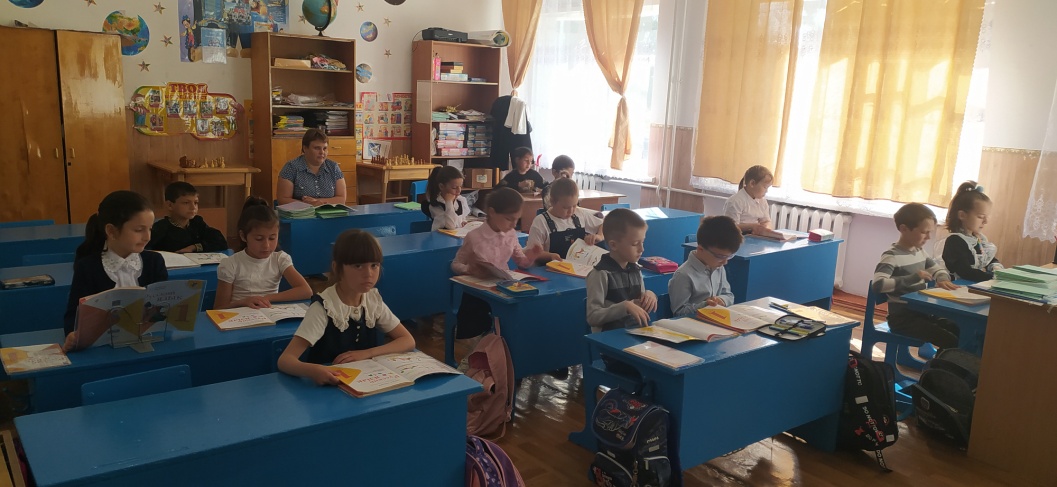 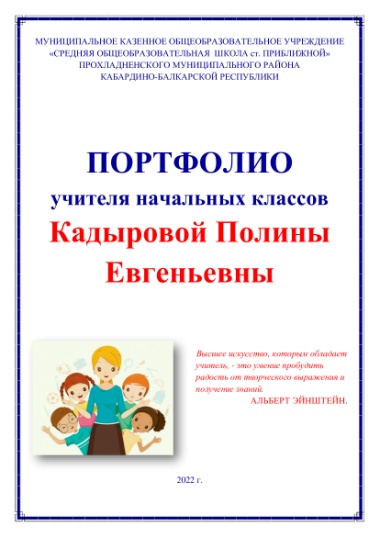 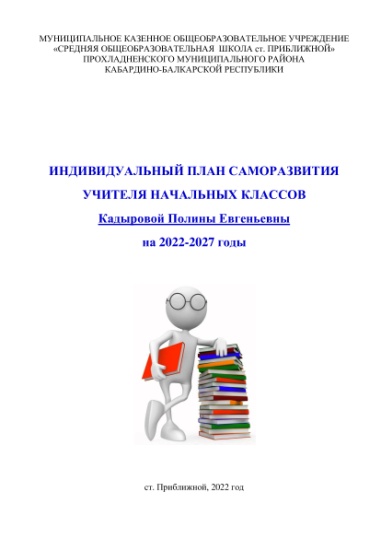 ПАПКА НАСТАВНИКА
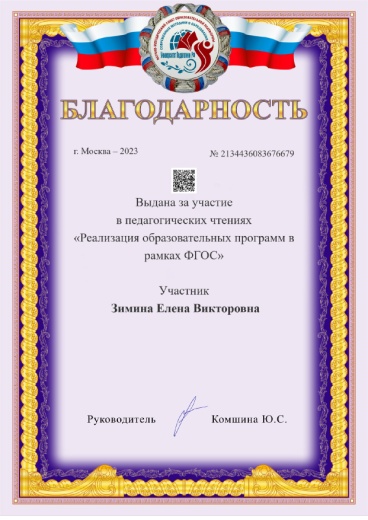 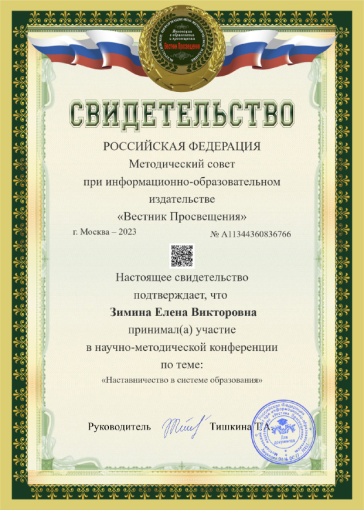 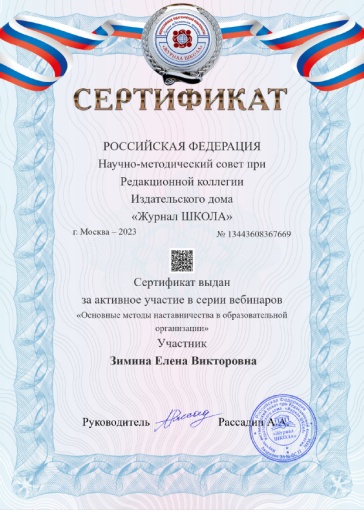 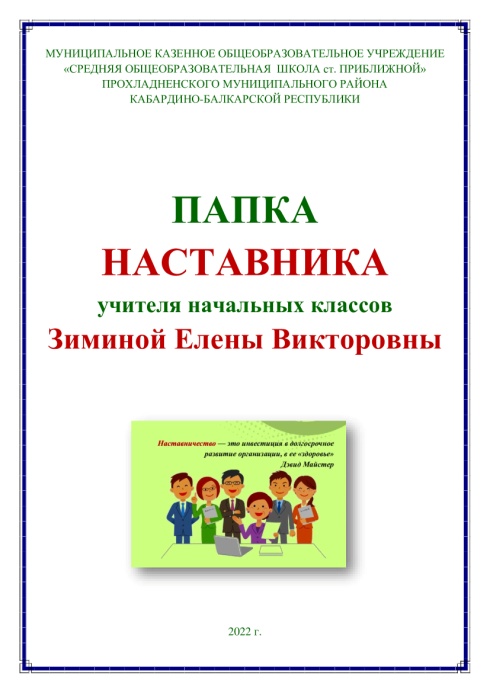 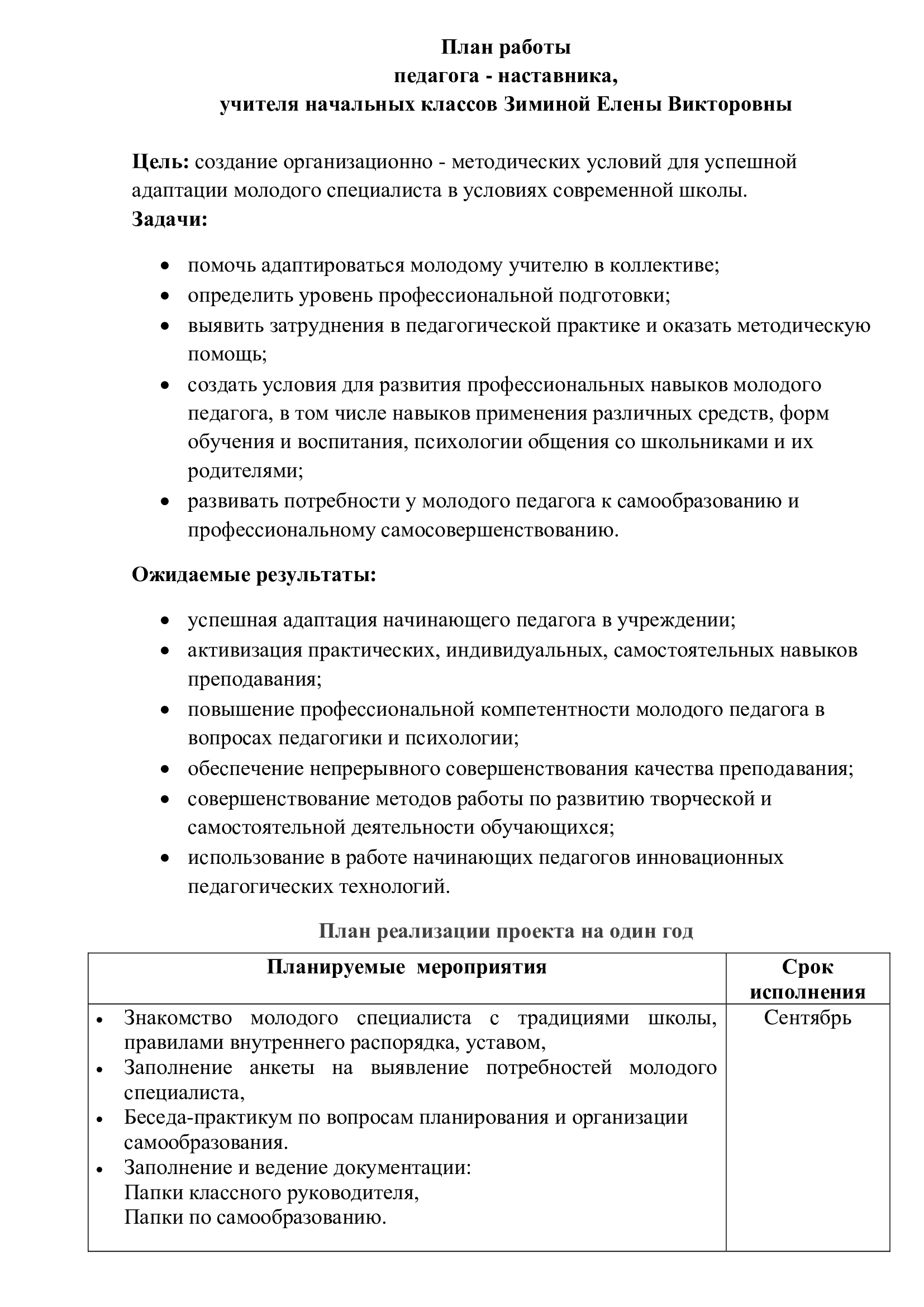 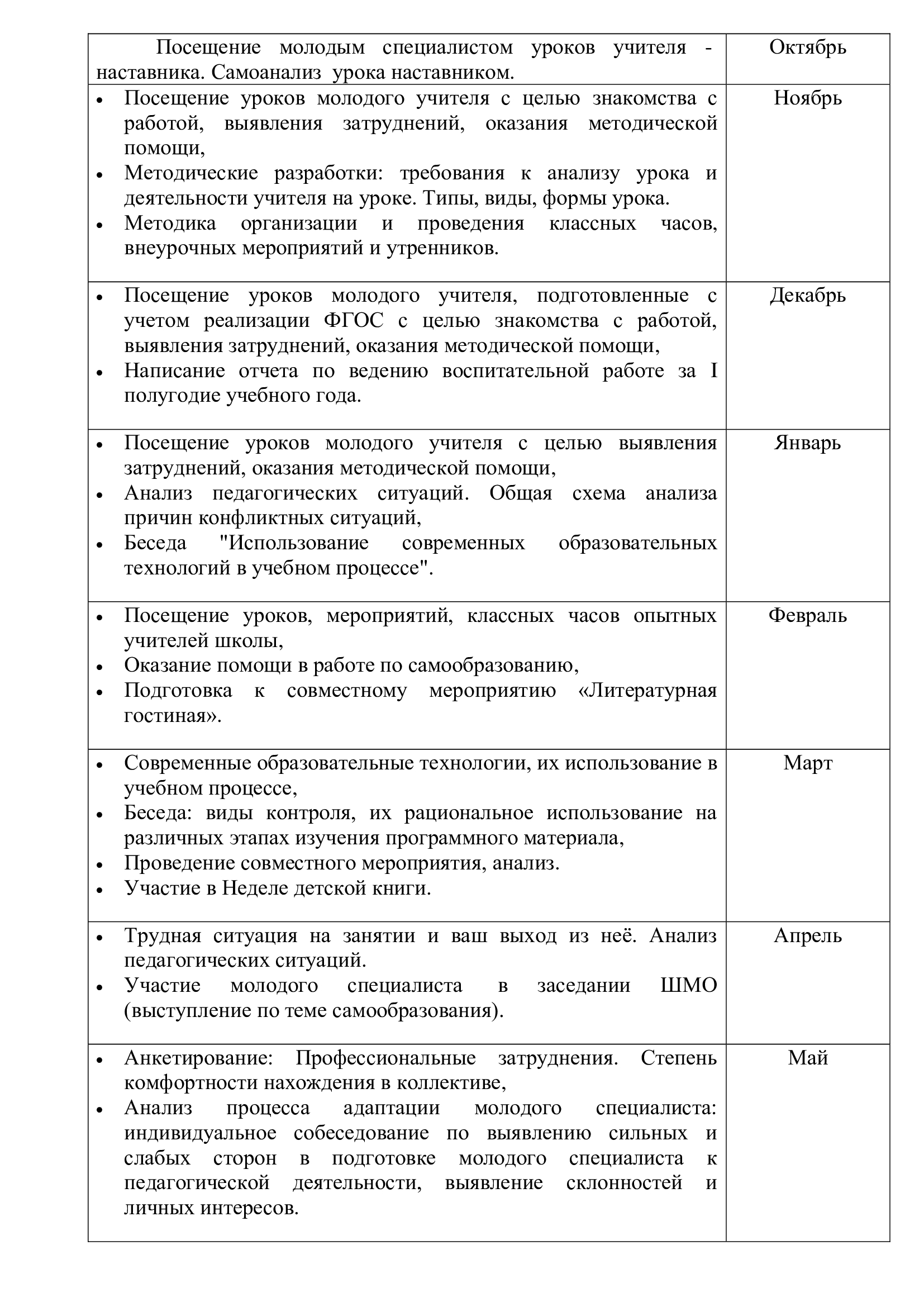 ПРОМЕЖУТОЧНЫЕ РЕЗУЛЬТАТЫ
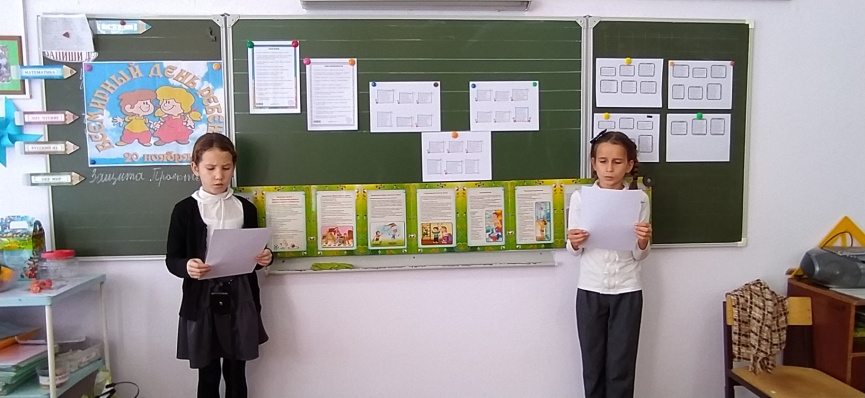 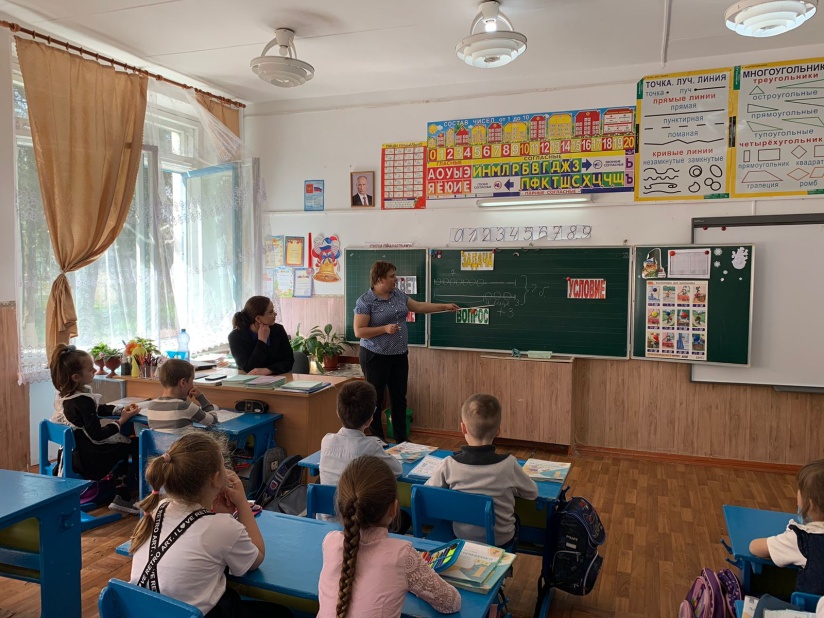 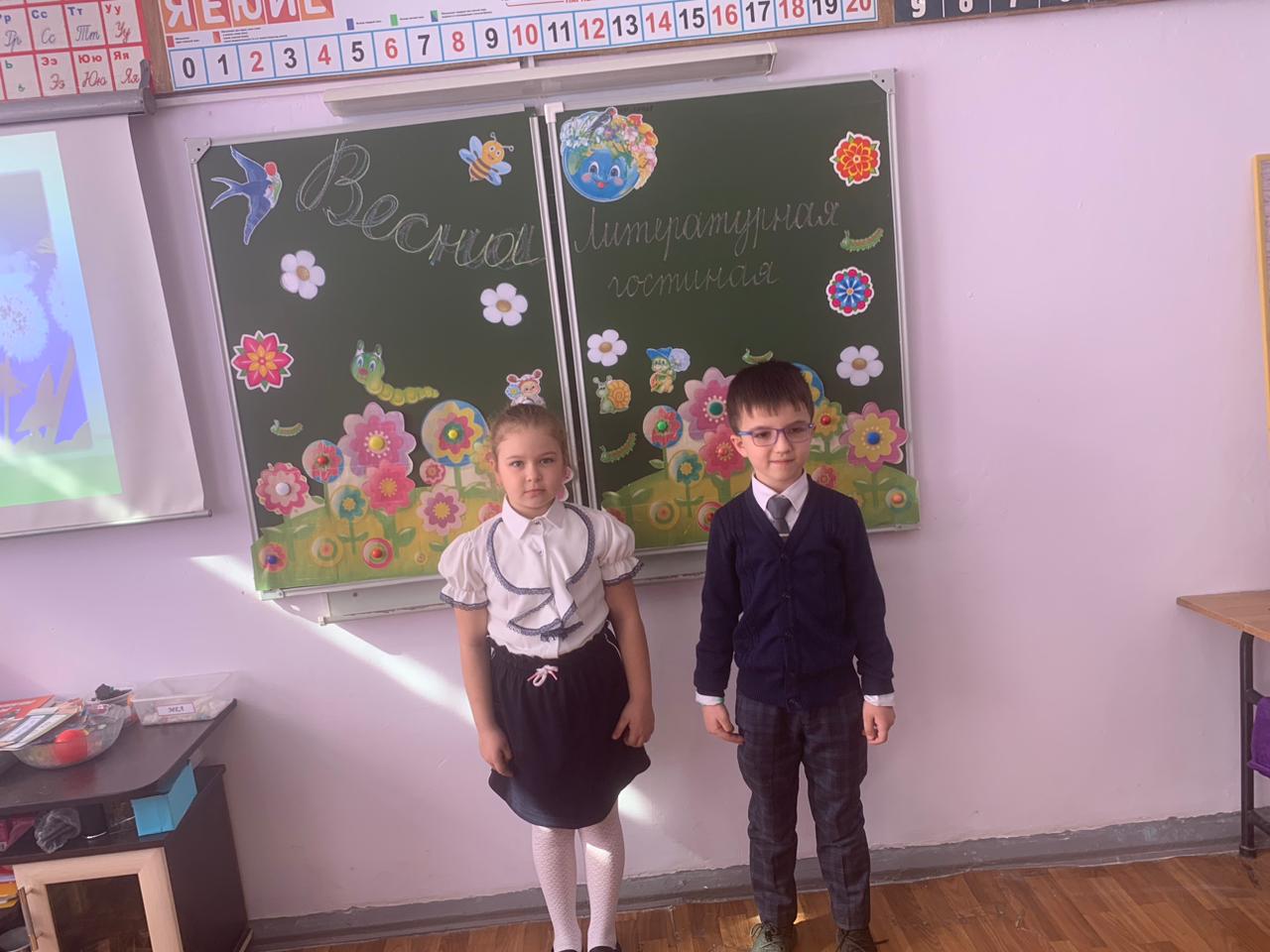 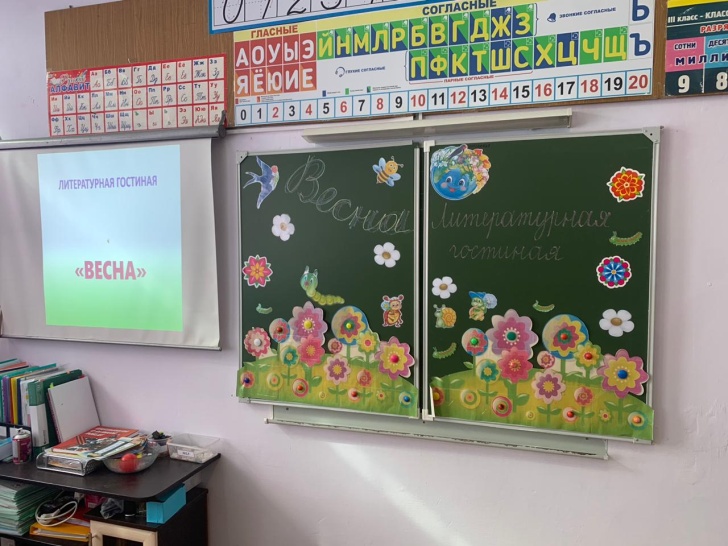 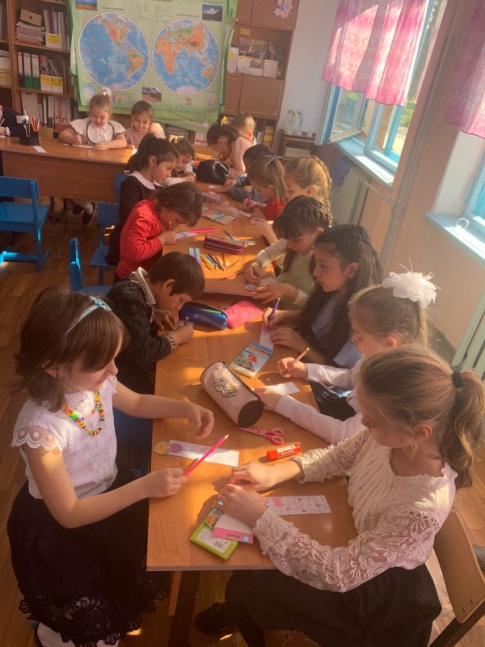 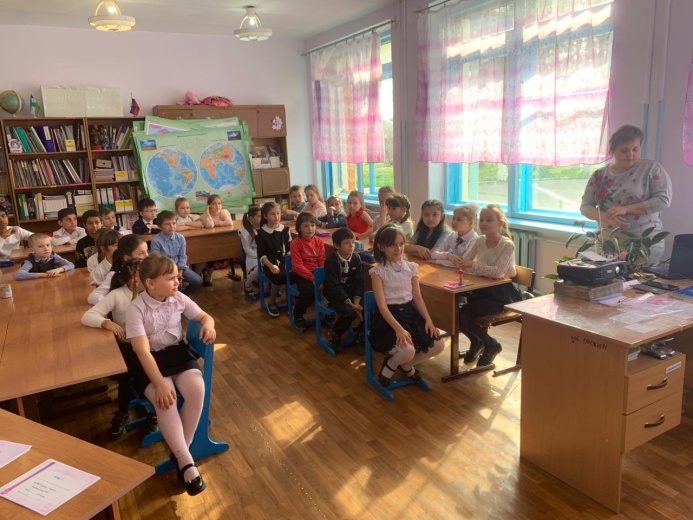 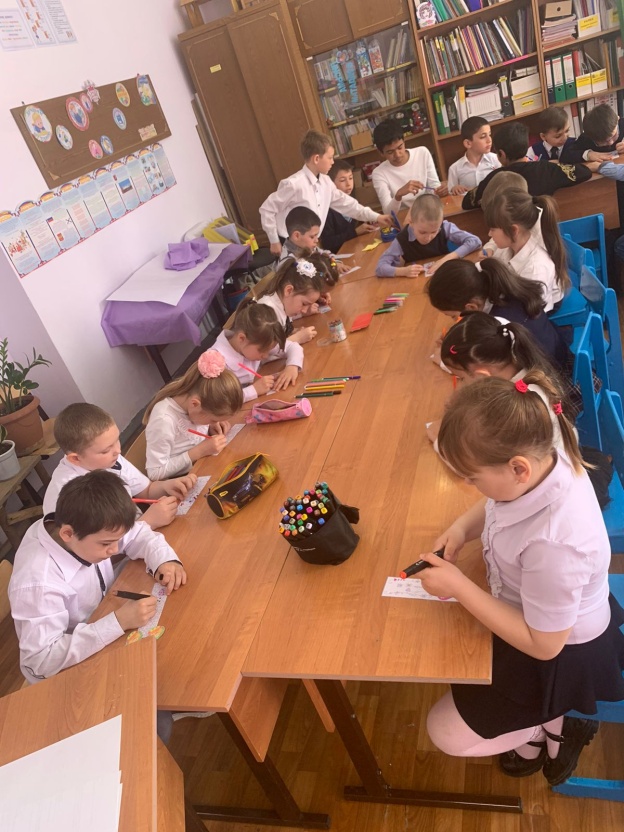 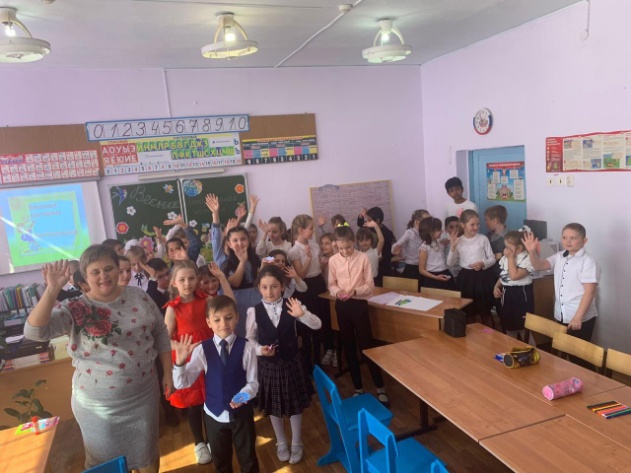 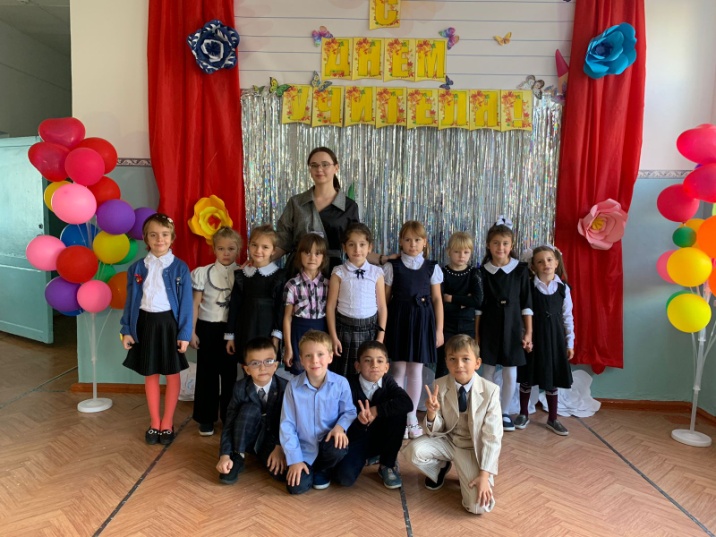 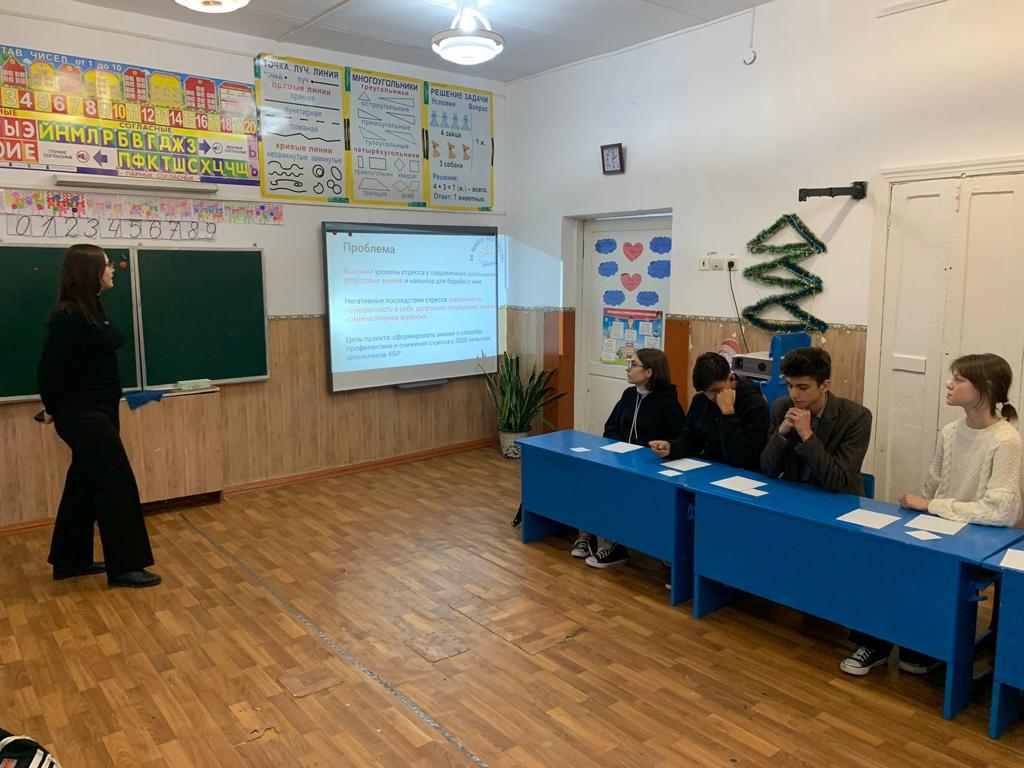 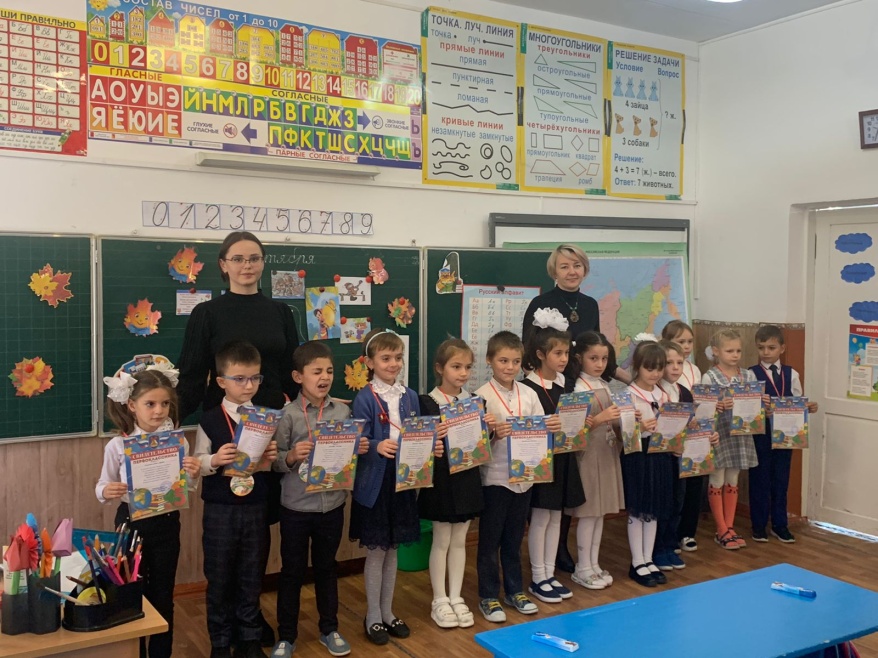 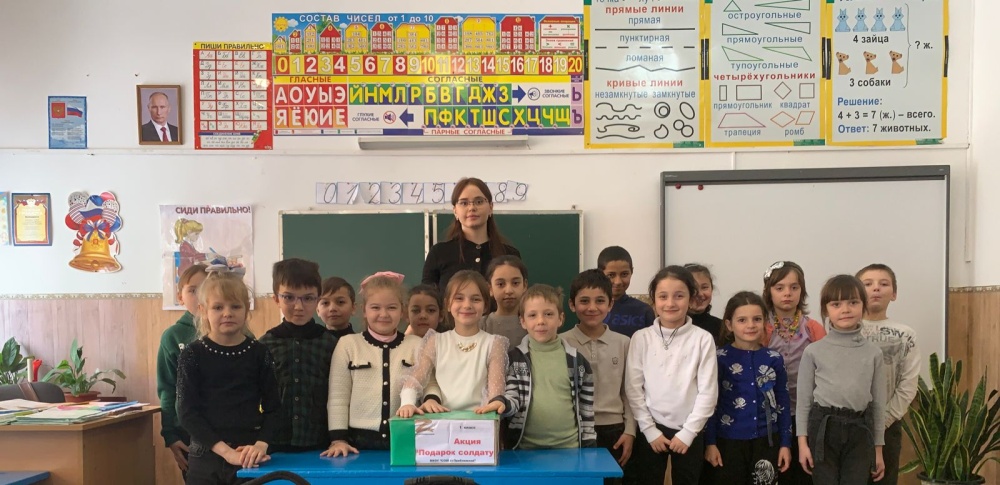 СПАСИБО  ЗА  ВНИМАНИЕ!